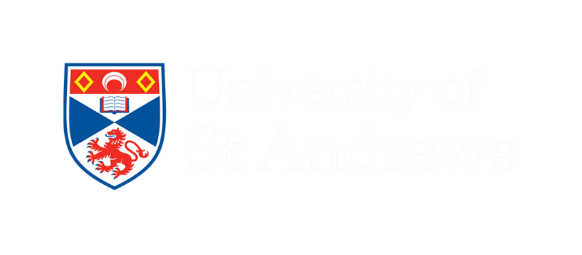 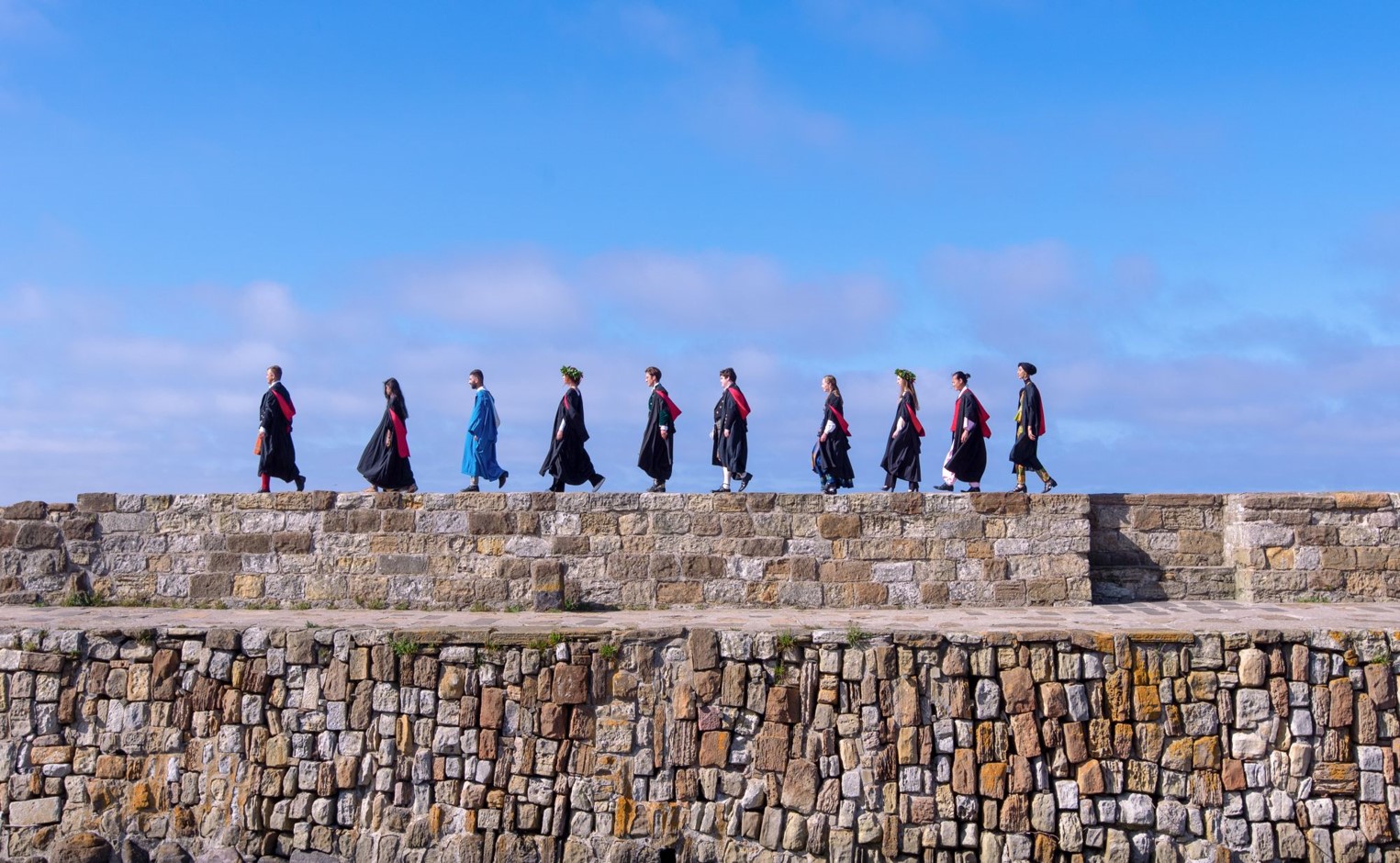 Sanctuary St Andrews: Journey to becoming a University of Sanctuary and supporting the growth of a diverse community
Becoming a University of Sanctuary
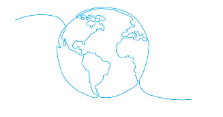 Diversity and inclusion should be at the heart of the St Andrews experience, and should inform all that we do. As a truly international and world-class university, our ambition is to be a beacon of inclusivity.
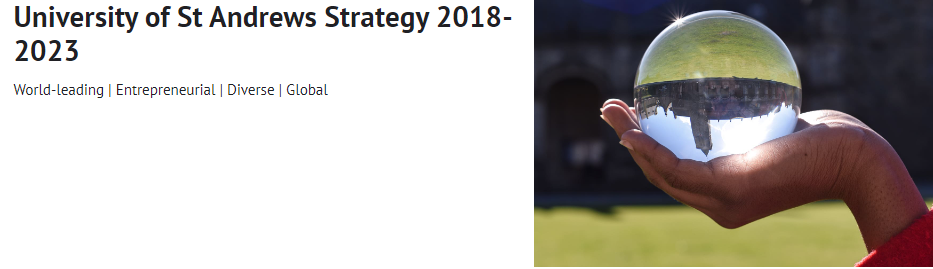 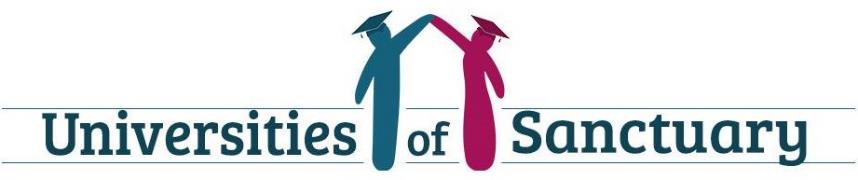 A national network of university staff, lecturers, academics and students, working to make Higher Education institutions places of safety, solidarity and empowerment for people seeking sanctuary.
Cara provides urgently-needed help to academics in immediate danger, those forced into exile, and many who choose to work on in their home countries despite serious risks. Cara also supports higher education institutions whose work is at risk or compromised.
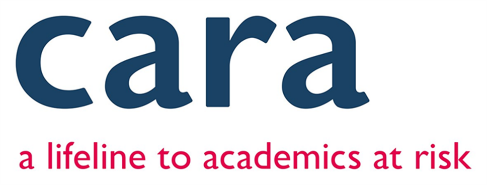 Becoming a University of Sanctuary
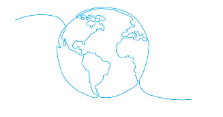 Becoming a University of Sanctuary
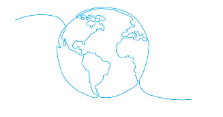 Fee status 
St Andrews reclassified students seeking asylum as ‘Home’ (Scotland) students for tuition fee purposes 
Refuge, humanitarian protection, limited leave to remain and discretionary leave to remain already classified as ‘Home’ (Scotland) or ‘RUK’ in Scotland

Identifying key colleagues and stakeholders 
Identified key colleagues/departments to support Sanctuary initiatives: Global, Admissions, Access and Widening Participation, Registry, Development, Careers, Library, Community Engagement, Student Services and Academic Schools 
Engaged with student groups and external organisations
Discussions about the initiative were held with senior leadership as early as possible

Promotion 
Communicated University of Sanctuary status internally to staff and students 
Presentations held during Academic School meetings
Becoming a University of Sanctuary
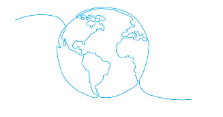 Sustaining the expansion of Sanctuary activities 
Reporting on Sanctuary initiatives and gathering testimonials where possible 
Expanding funding opportunities and partnering with foundations and trusts 
Launching crowdfunding campaigns in response to world crises
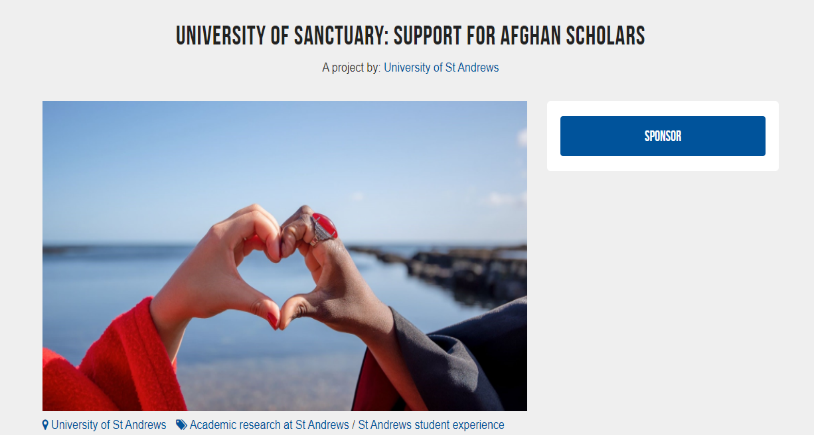 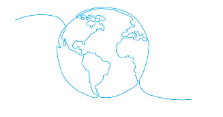 St Andrews Sanctuary Scholarships
Sanctuary Scholarships support maintenance and tuition
UG Sanctuary Scholarships (2 4) 
 Up to £7,500 maintenance per year plus tuition fees
PGT Sanctuary Scholarships (4)
Flexible funding of up to £22,000 
PGR Sanctuary Scholarships (2 4)
Flexible funding of up to £15,000

Open to any applicant that has one of the following official Home Office statuses:
Asylum Seeker
Refugee
Humanitarian protection
Limited leave to remain
Discretionary leave to remain
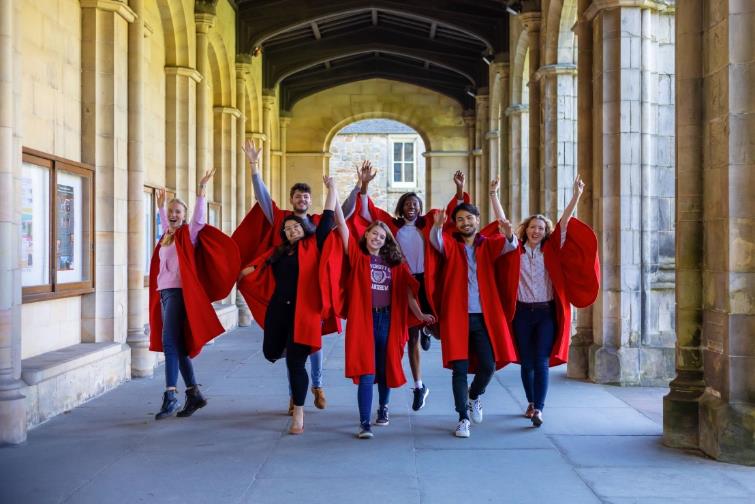 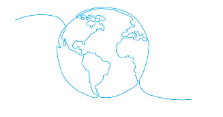 Central support for Sanctuary Scholars
Global Office acts as the central point of contact for Sanctuary Scholars

Induction and welcome session held before the start of semester

Weekly Sanctuary consultation hours during the academic year

Invited to information sessions and welcome events for international cohorts

Student internship focused on enhancing our induction and resources for Sanctuary Scholars
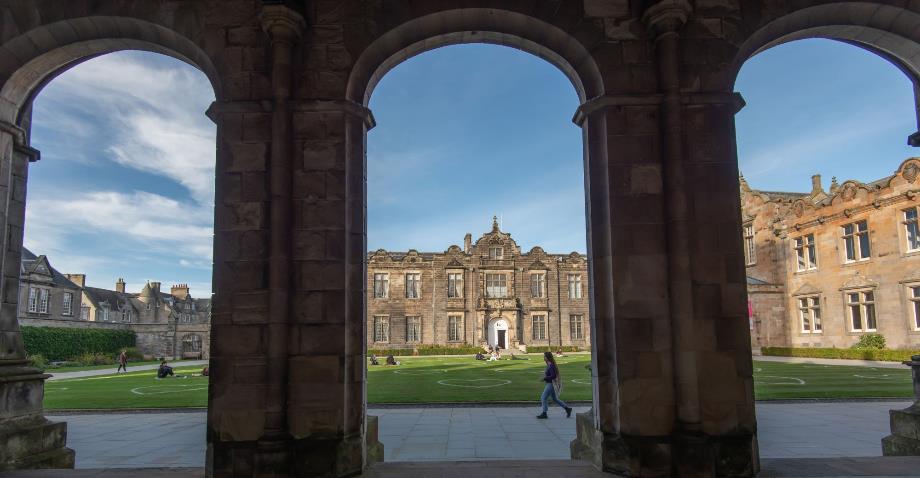 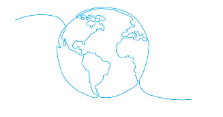 Outreach and promotion
Clear and accessible webpage(s) dedicated to Sanctuary Scholarships and University of Sanctuary 

Utilised social media and existing networks, including STAR, to promote  scholarships 

Identified outreach opportunities:

As part of the Syrian Futures programme, St Andrews welcomed 17 Syrian young people in February to tour the University and attend taster sessions

Discussions with Fife Council to support applicants from Afghanistan
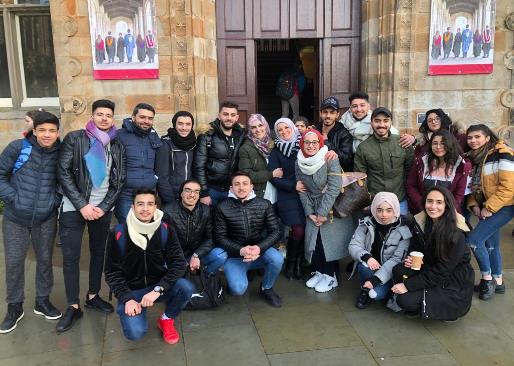 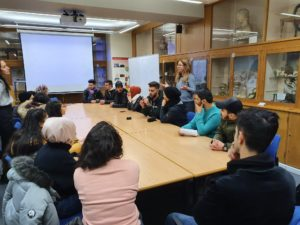 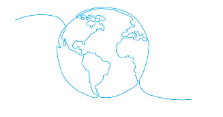 Sanctuary Celebration Week 2022
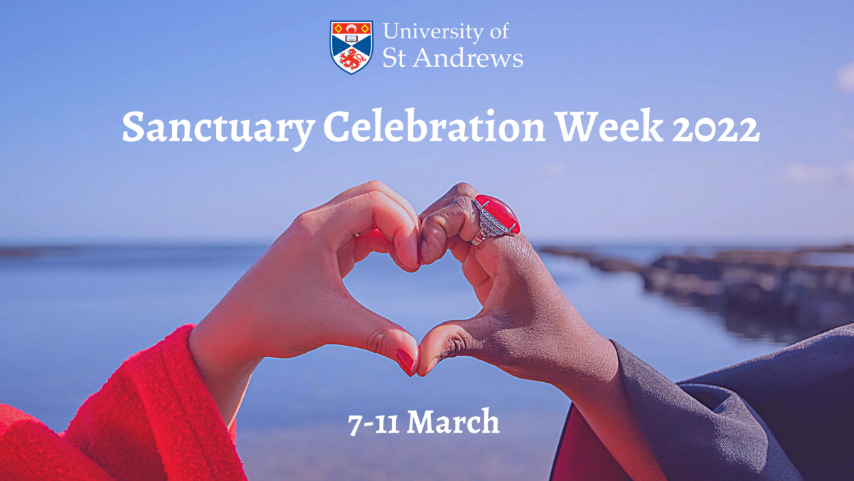 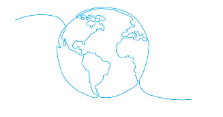 Responding to global crises
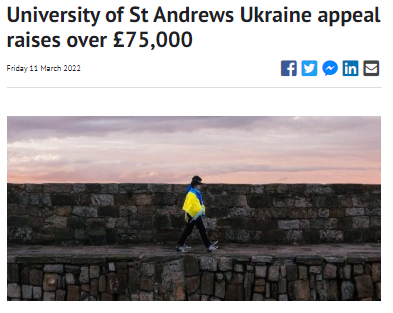 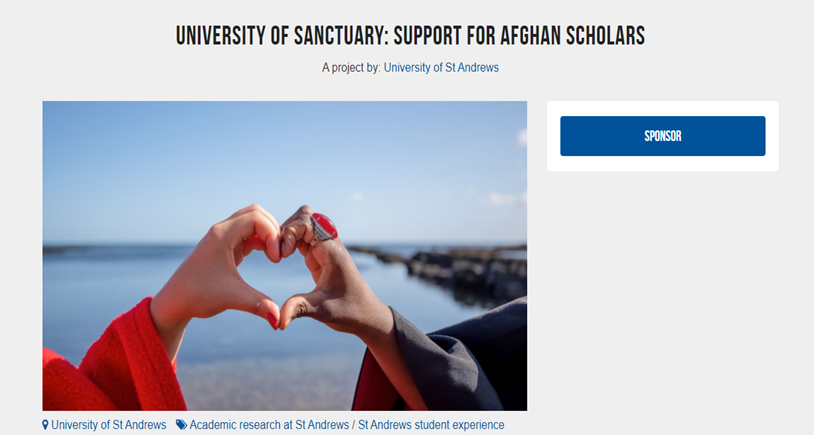 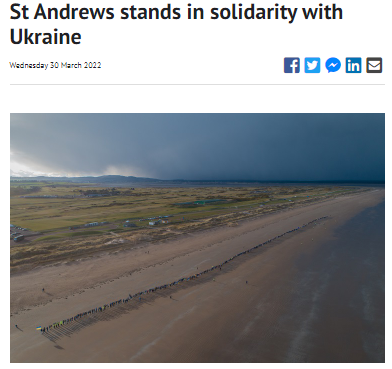 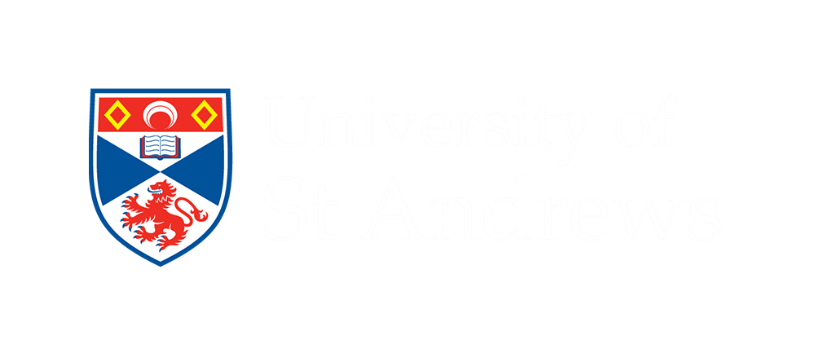 Harriet Sheridan
Partnerships Officer, Global Office 
E: sanctuary@st-andrews.ac.uk 
https://www.st-andrews.ac.uk/study-abroad/sanctuary/